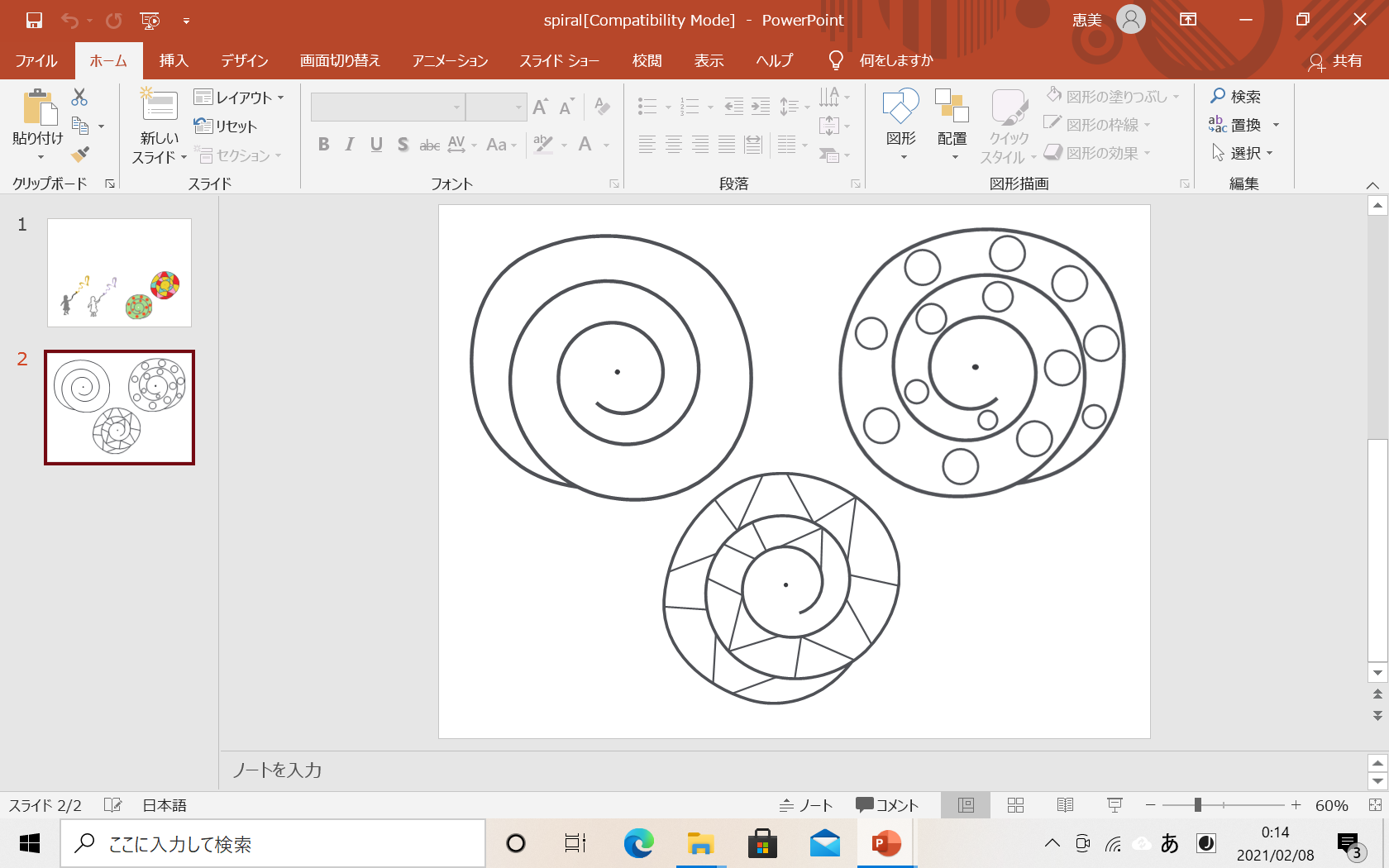 くるくるうずまき
③のりで▲を貼り合わせる
②折る
魔法の玉手箱
山折り
谷折り
✂
①切る